«Центр детских инициатив – детский проектный офис в школе»
Автор: Чурсина С.О.
ТИП ПРОЕКТА: оснащение и косметический ремонт молодежного центра, проведение социально значимых мероприятий в сфере молодежной политики на базе МБОУ СОШ №1 ЗАТО г.Радужный.
Актуальность:
Согласно письму Министерства просвещения Российской Федерации от 20 мая 2022 г. N АБ-1367/02 О направлении методических рекомендаций «Модернизация школьных систем образования» необходимо обеспечение организационно-технических условий путем создания «Пространства детских инициатив». Реализация программы воспитания только в условиях классного кабинета невозможна. Современные дети хорошо информированы, любопытны и решительны, поэтому требуют новых форм воспитательной работы. 
Использование современного оборудования, значительно повысит качество внеклассных занятий. Планируется, что в Центре будут реализовываться мероприятия гражданско-патриотического, социального, общеинтеллектуального, общекультурного, профилактического направлений, а также добровольческая (волонтерская) деятельность.
Цель:
создание условий для всестороннего развития учащихся и творческую и социальную самореализацию детей и подростков через участие в мероприятиях, проектах, движениях.
Задачи:
- обустроить место для центра детских инициатив; 
- провести анкетирование (входное, промежуточное, итоговое); 
- провести конкурсы проектов (Научное сообщество), рисунков (Арт-студия «Да Винчи»), сочинений (газета «Голос школы»); 
- создать условия для творческой и социальной самореализации детей и подростков.
Составляющие Центра детских инициатив:
Ученическое самоуправление; 
Медиацентр (ТВ, радио, газета, госпаблик); 
Движение «Орлята России» 
Юнармия; 
ВПК «Витязь»; 
ШСК «Феникс»; 
ЮИД; 
РДДМ «Движение первых»; 
Волонтерский отряд; 
Школьное научное сообщество
Театральная студия «Атриум»
Художественная арт-студия «Да Винчи»
Читательский клуб
Школьный центр «Точка роста»
Школьный киноклуб 
Школьный спасательный отряд
ФУНКЦИОНАЛ ЦДИ:
пространство ученического самоуправления;
 место сбора команд (обществ, кружков) по направлениям интересов детей;
 место встреч с детскими общественными объединениями (движениями), родительским, педагогическим,
профессиональным сообществом для проведения совместных мероприятий, проектной деятельности, игр;
 рабочее место советника по воспитанию;
место для проведения мероприятий внеурочной деятельности, дополнительного образования детей;
центральное место детского объединения, штаба ребят, место встреч, сборов
Требования к оформлению:
оформление должно быть содержательным, ярким,
соответствовать возрасту, интересам детей;
оформление может быть любого стиля и размера, состоять из нескольких частей, должно отражать названия школьных объединений;
пространство должно быть интересным, ярким, запоминающимся, материалы – красочными;
используемое оборудование должно быть мобильным, состоящим из нескольких частей, способных к трансформированию;
 оформление должно быть «живым» (должны быть сменные стенды)
Примеры рубрик тематическихстендов:
название детского объединения (организации), его девиз, песня;
 символы, атрибуты детского объединения (эмблема, флаг и т. д.);
 Устав (положение) детского объединения;
структура детского объединения (выполняется с конкретными
фамилиями и классом учащихся);
 план работы детского объединения на месяц (четверть);
 решения совета детского объединения;
законы жизни детского объединения;
экран соревнования (классов, отрядов);
 «Наши достижения»;
 «Поздравляем!»;
 «Очень важная информация»;
«Наше настроение»;
книга предложений и т. д.
Текущее состояние предлагаемого помещения
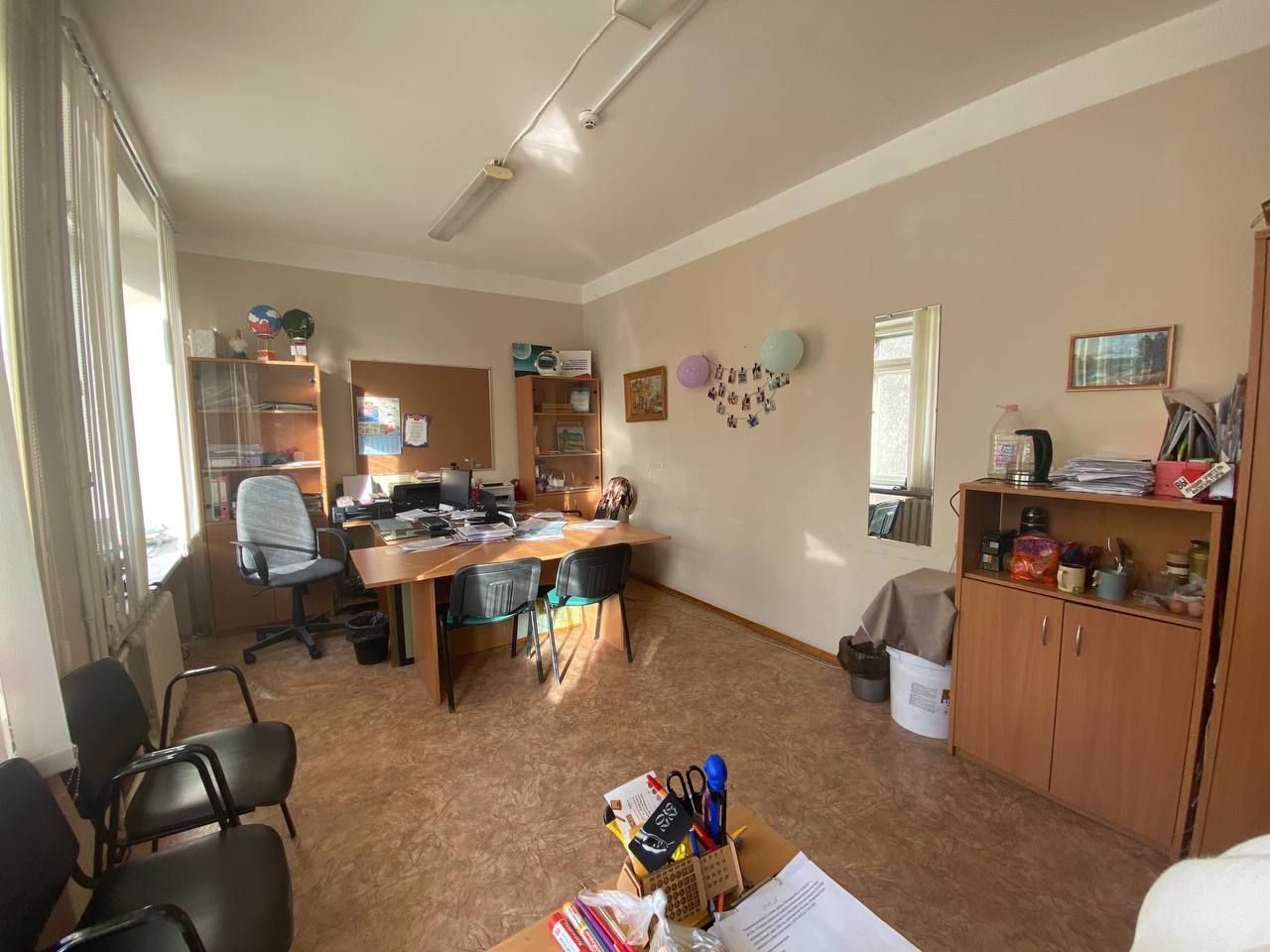 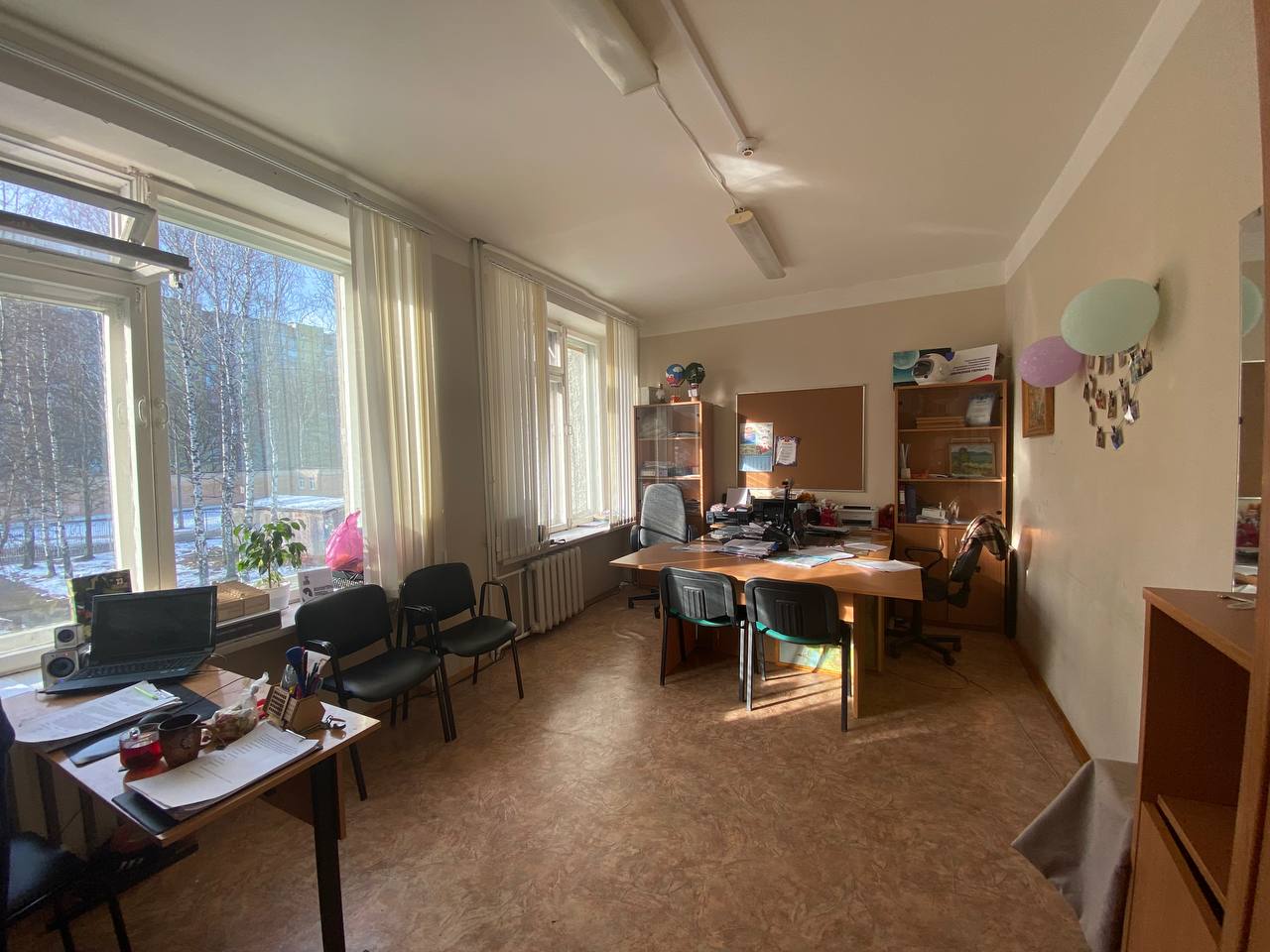 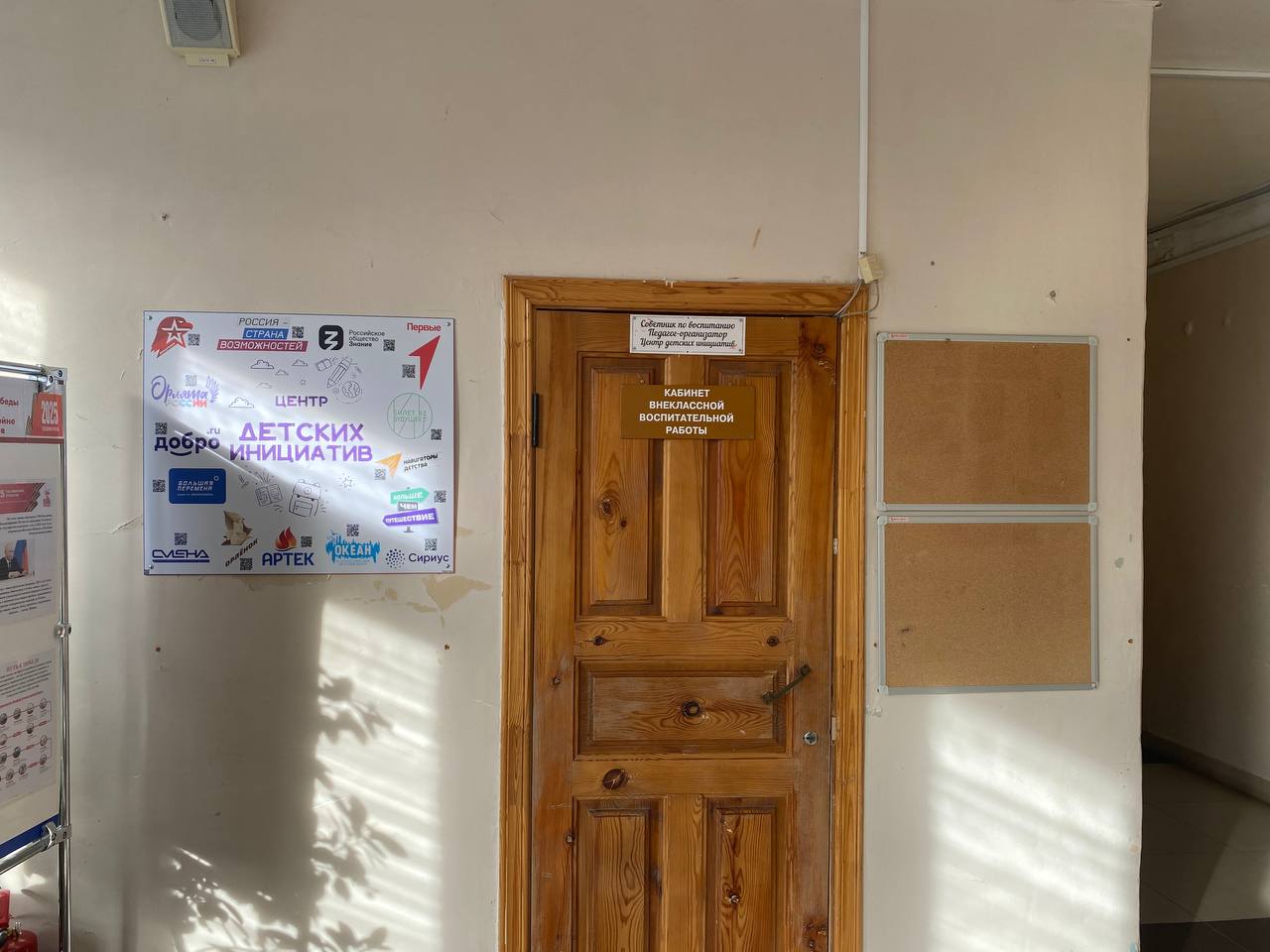 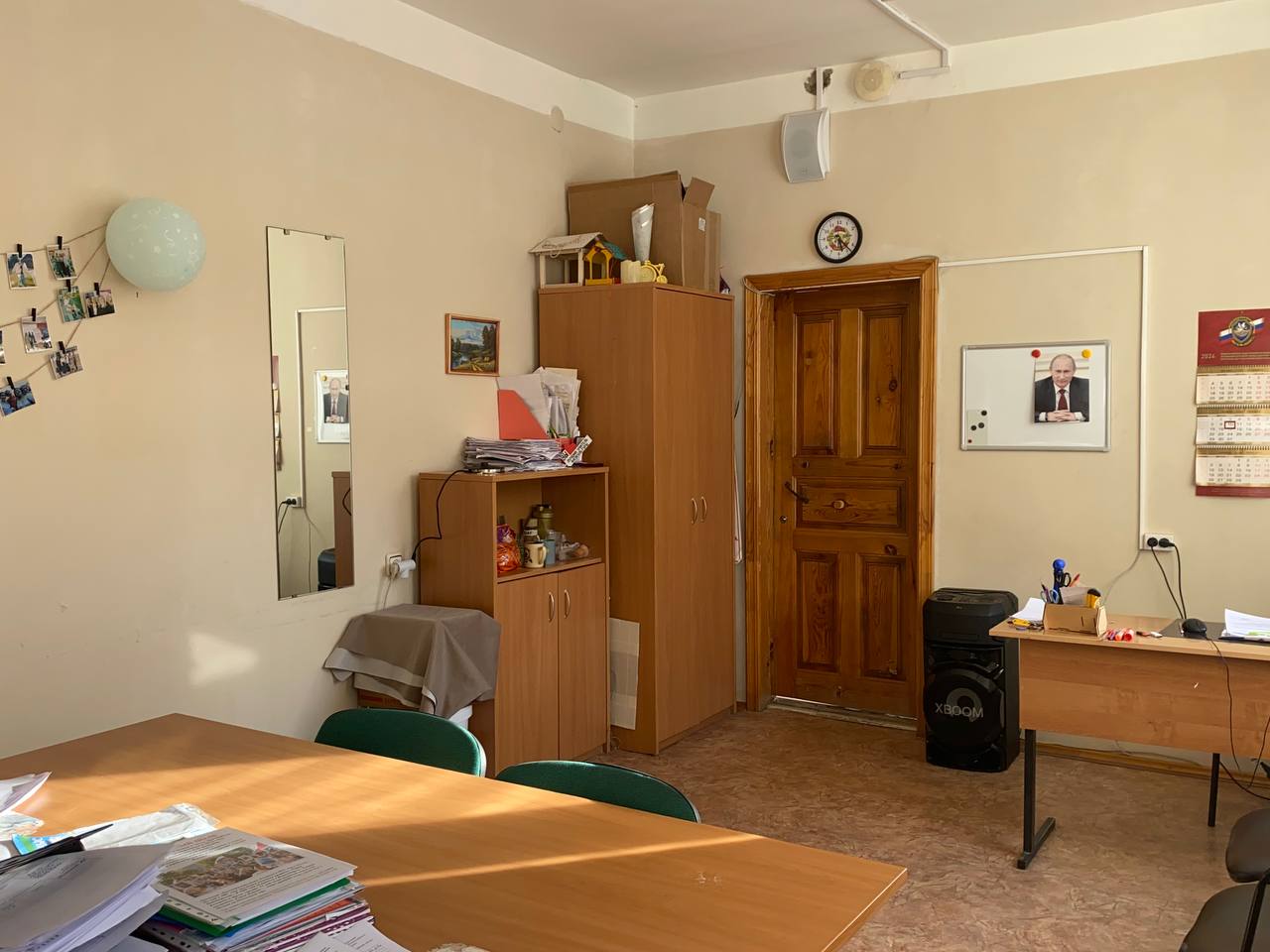 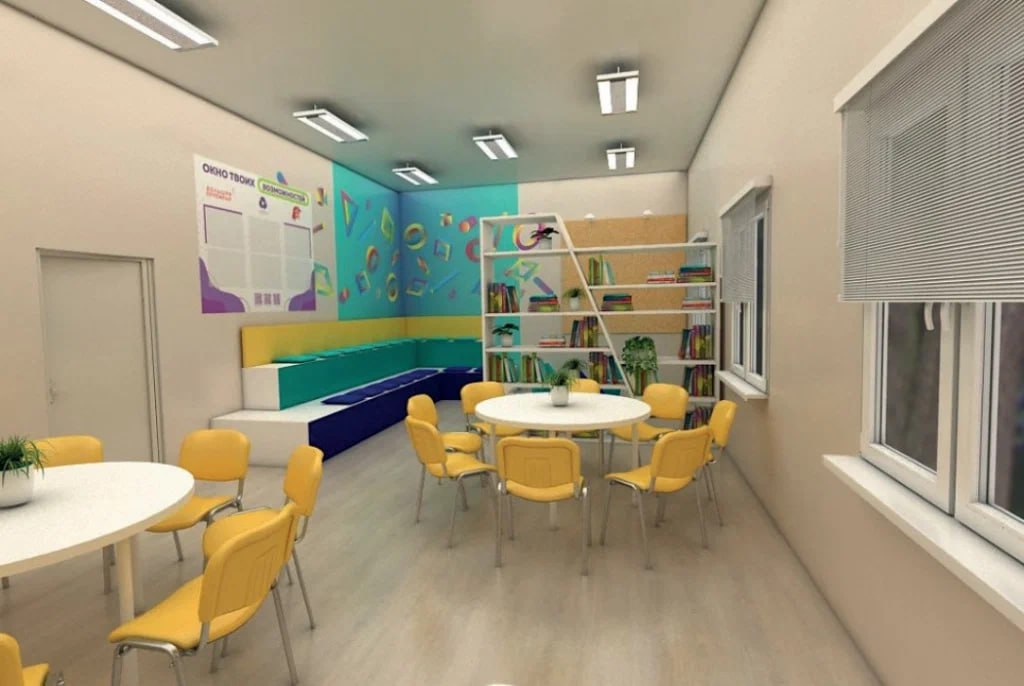 Варианты дизайна помещения
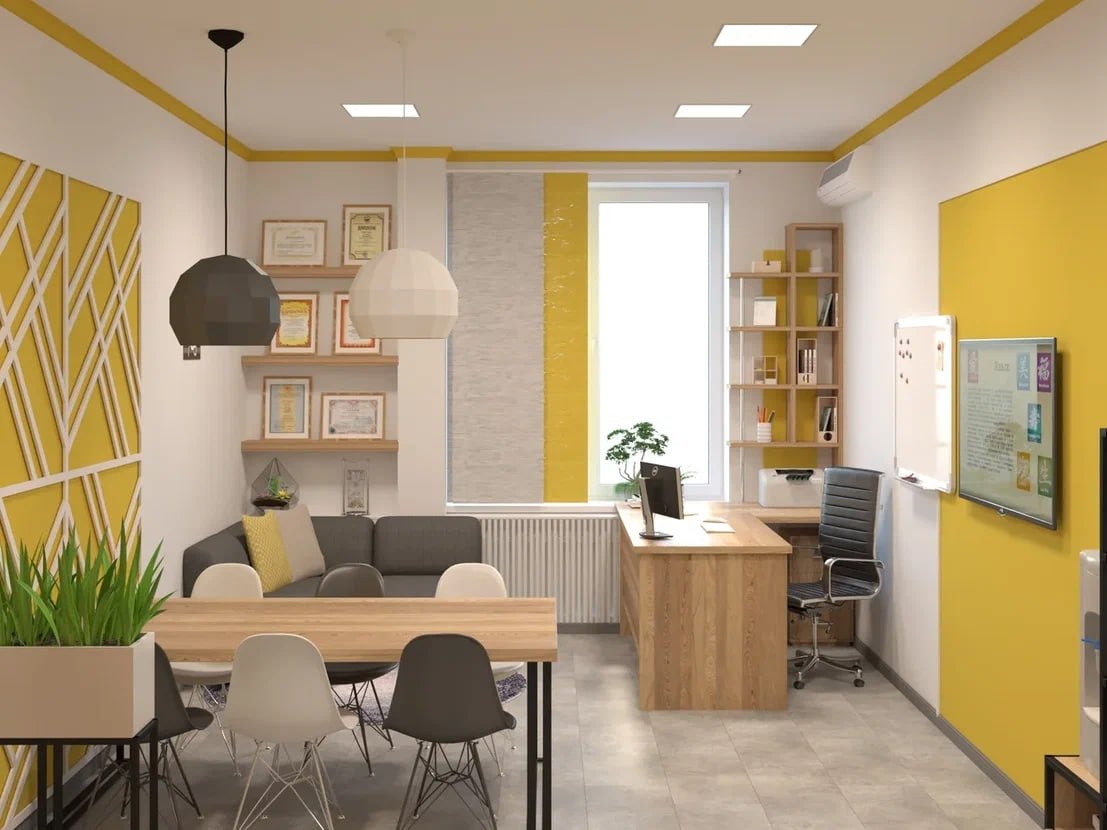 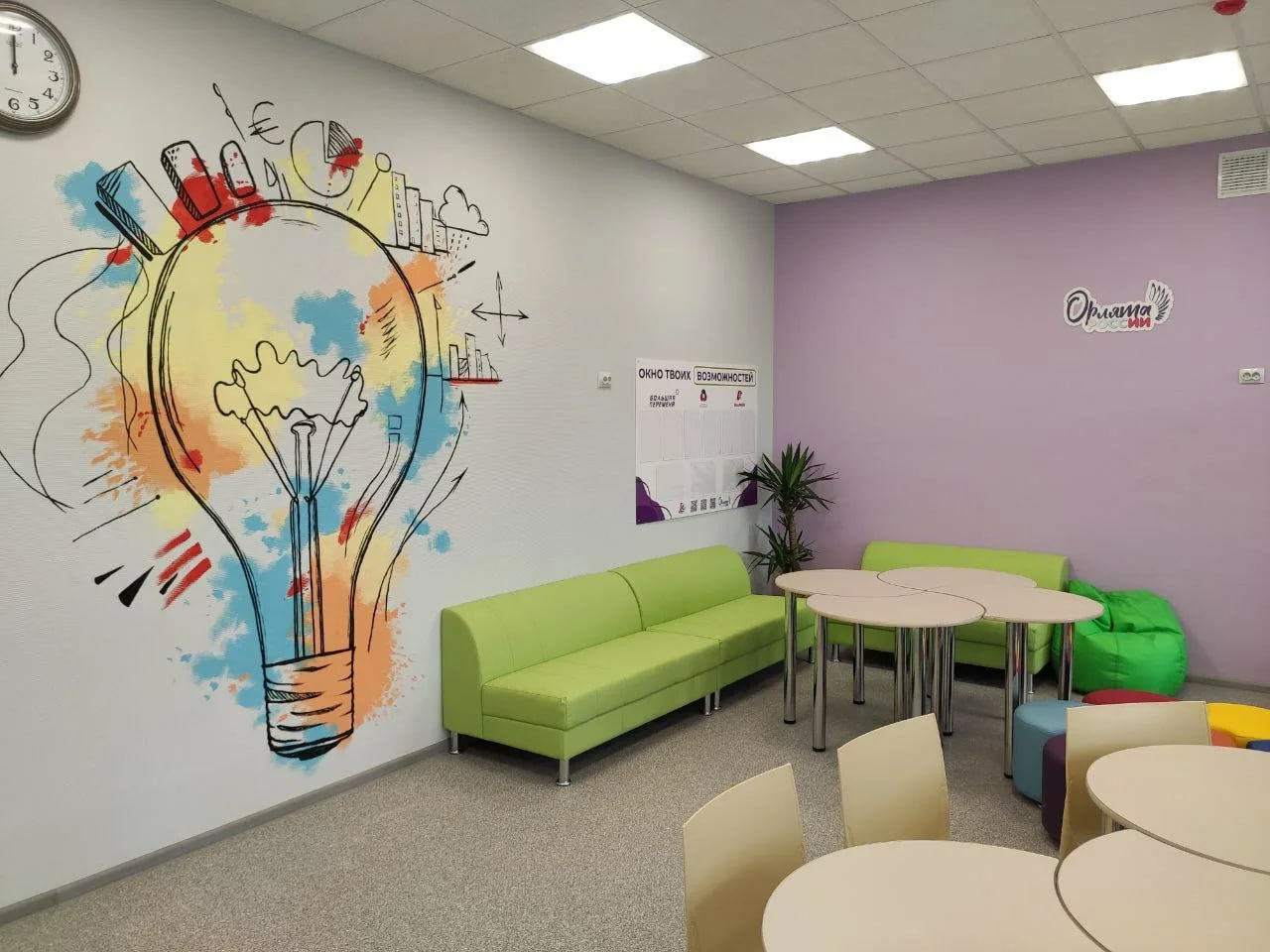 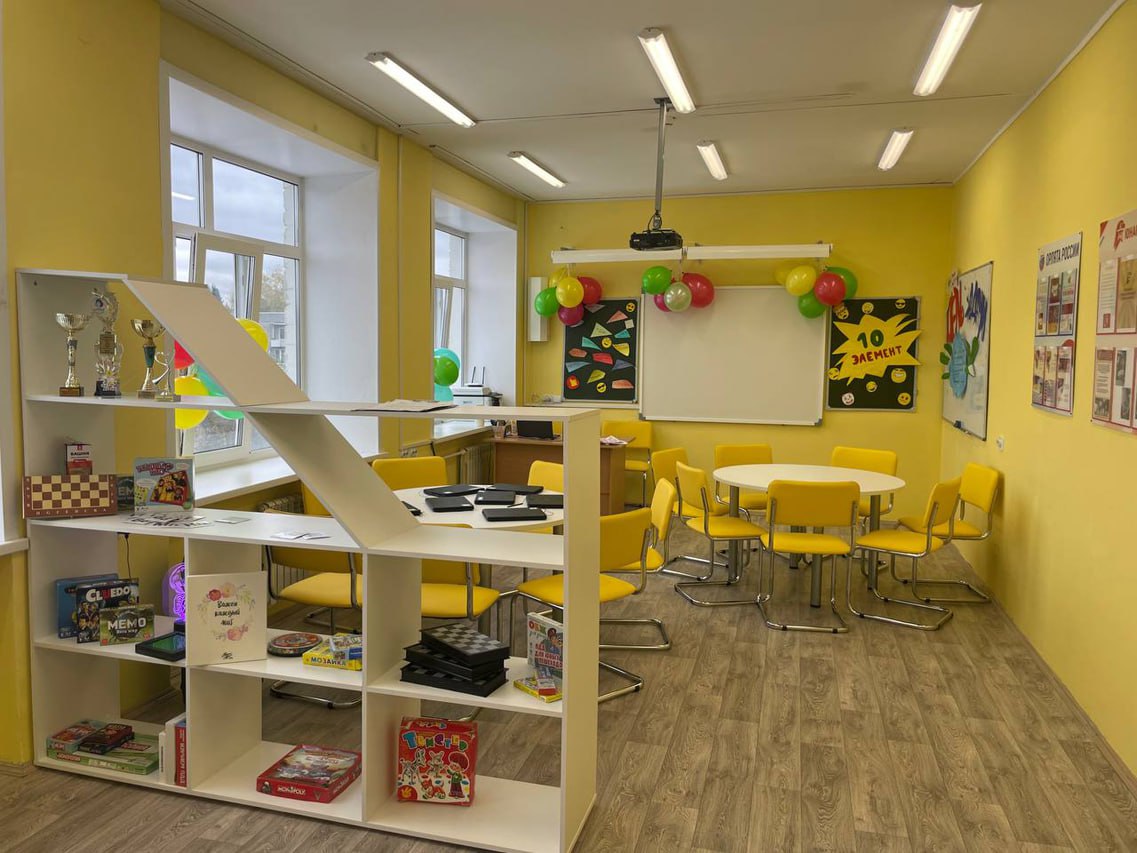 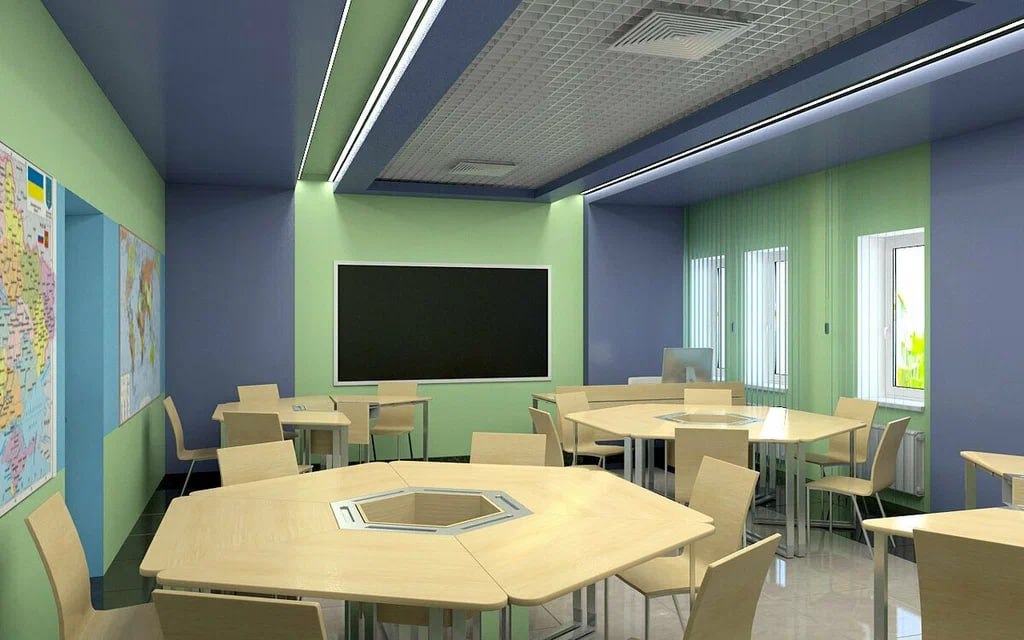 Социологический опросдля того, чтобы понять, нужен ли проект в целом, был проведен опрос, в котором приняли участие 772 человека.
Социологический опрос
Ожидаемые результаты реализации Проекта:  
 Активизация внеурочной деятельности и дополнительного образования учащихся; 
Повышение уровня заинтересованности детей в школьной жизни; 
 Развитие лидерских качеств и коммуникативных навыков; 
Продуктивная работа детских общественных объединений школы (участие в муниципальных, в региональных, всероссийских проектах и 
 конкурсах); 
 Повышение эффективности работы школьного ученического самоуправления; 
Встречи с социальными партнерами.

Ожидаемые результаты по направлениям: 
• Ученическое самоуправление, ученический совет – проведение заседаний, выборы президента школы. 
• Патриотическое направление – торжественное вступление в ряды юнармейцев, почетный караул, подготовка команды к Зарнице, встреча с ветеранами, конкурс «Отчизны верные сыны», Строй-песня, проведение фестиваля ГТО. 
• Медиацентр – развитие школьного телевидения, газеты, радио, виртуального музея, госпаблика. 
• Движение Орлята России – конкурс «Лучший орлятский класс». 
• ЮИД – активизация работы отряда ЮИД, творческий конкурс «Я грамотный пешеход». 
• Научное сообщество – Проведение интеллектуальных игр, заседания, конференция. 
• РДДМ – привлечение активистов, конкурс «Самый активный класс». 
• Волонтерский отряд – развитие волонтерской деятельности.
Обоснование цены
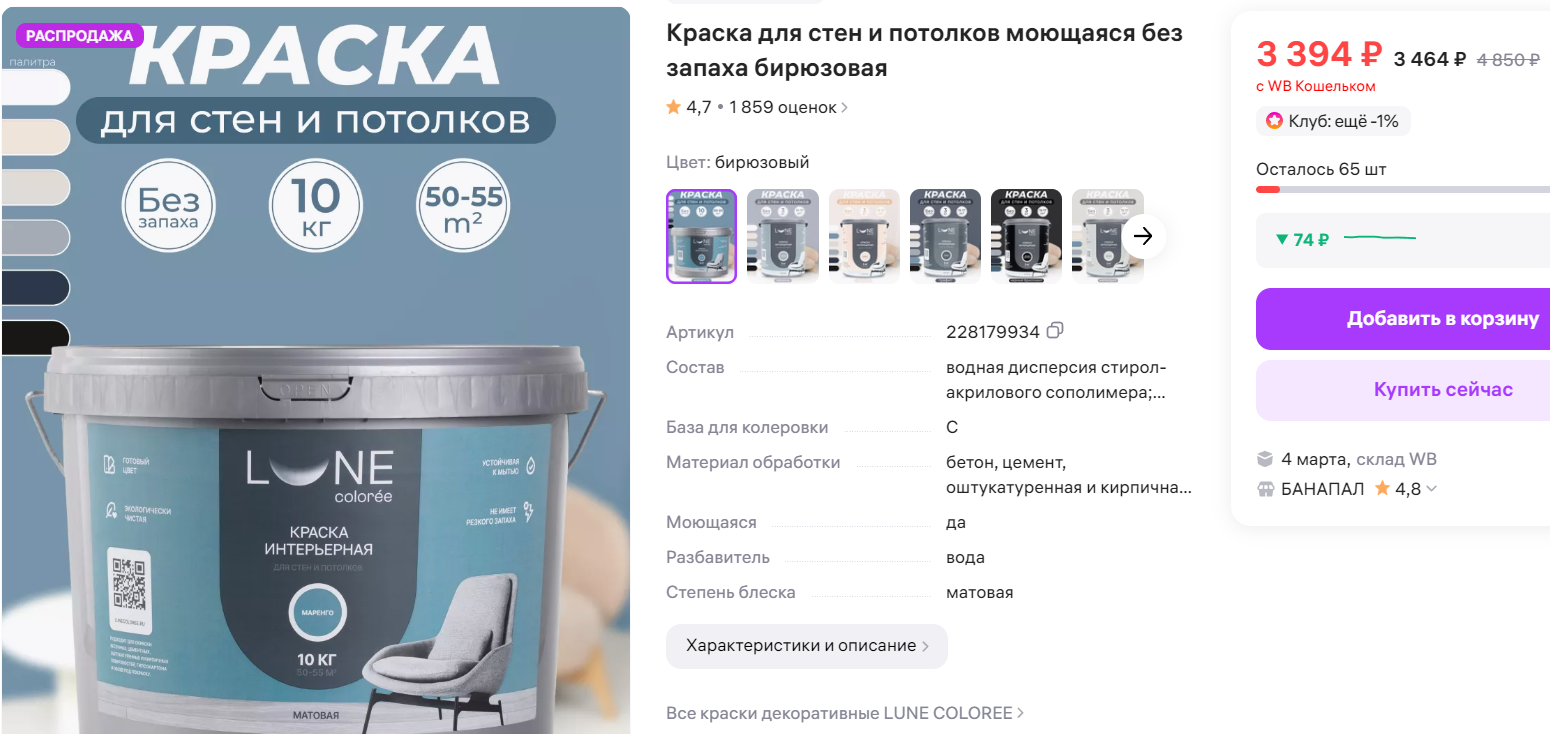 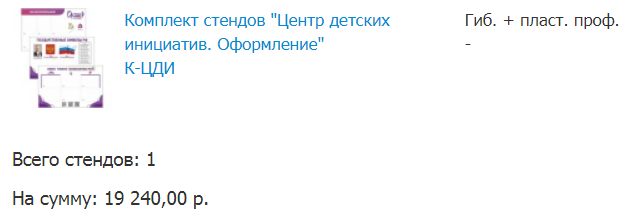 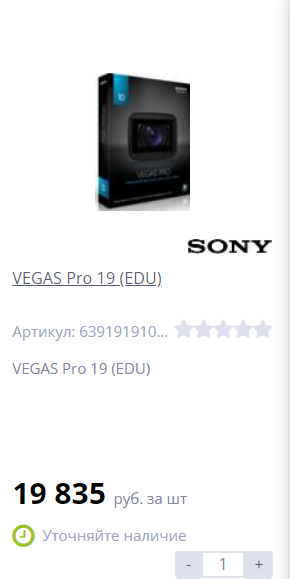 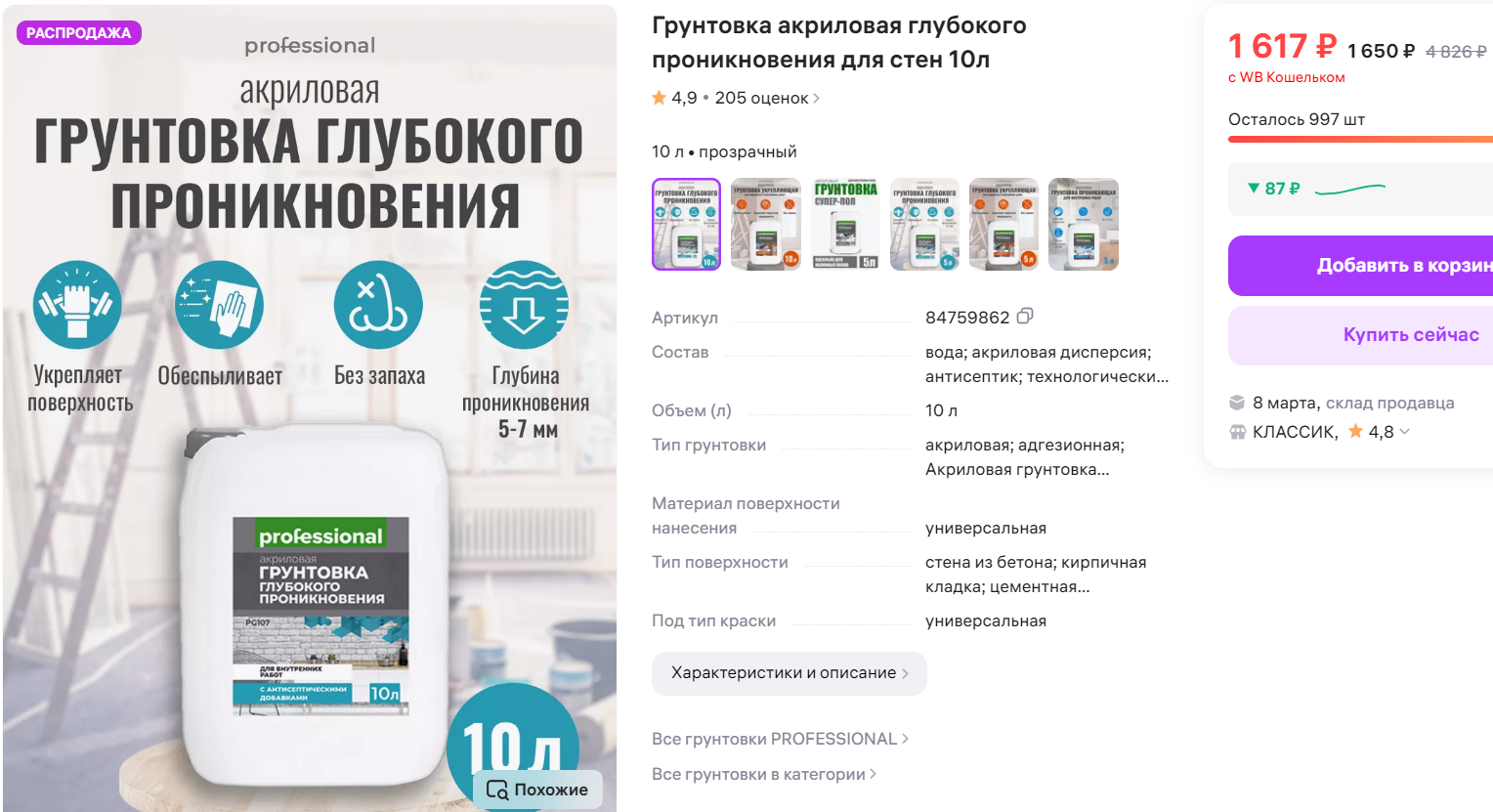 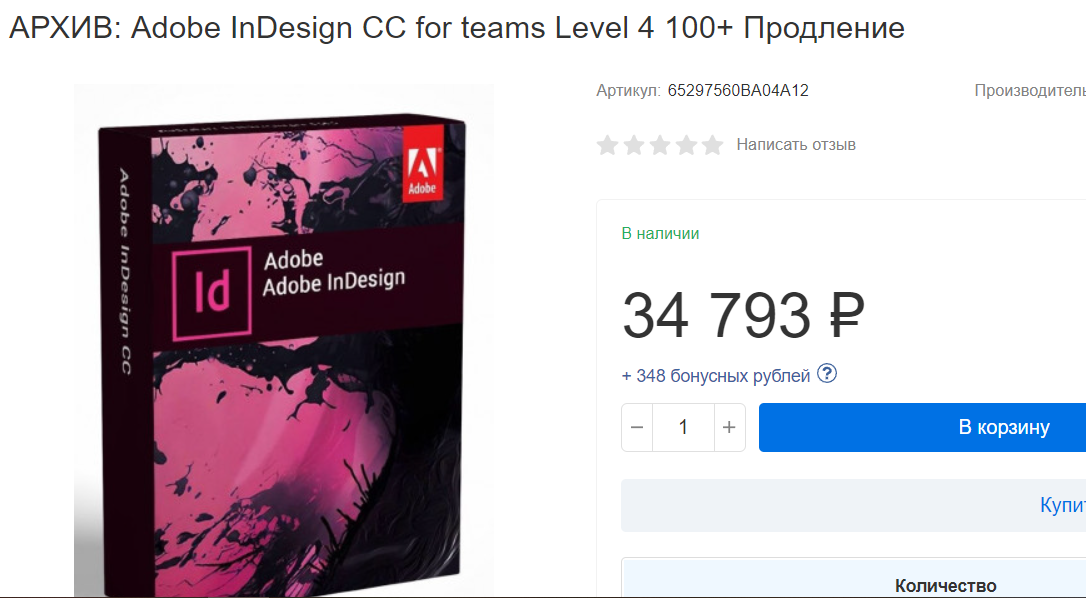 Обоснование цены
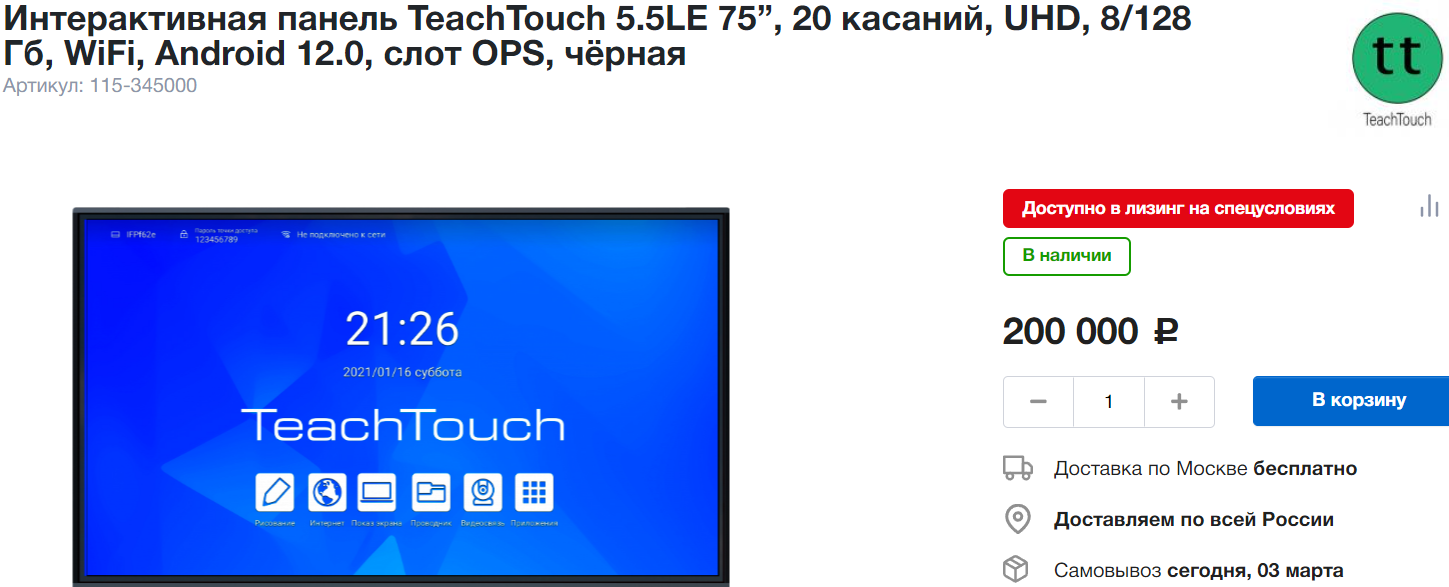 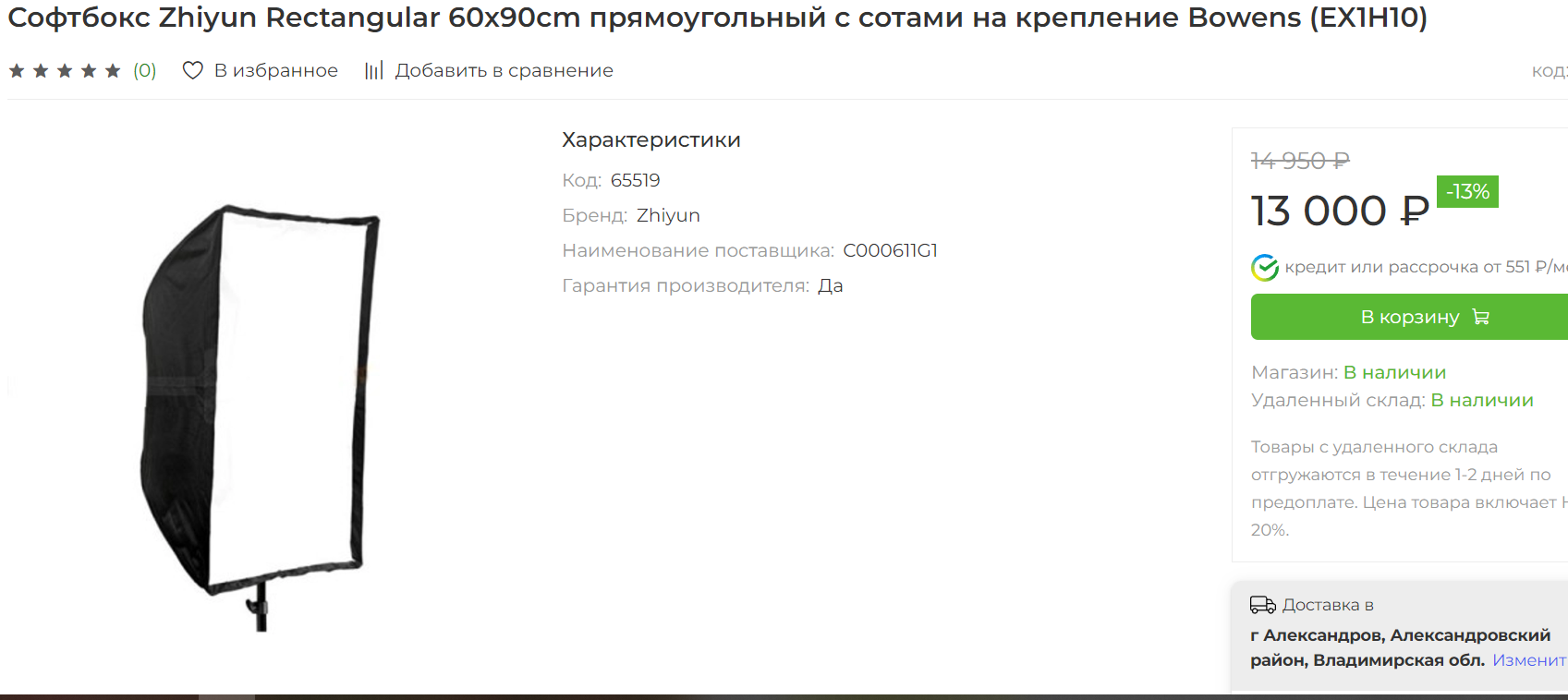 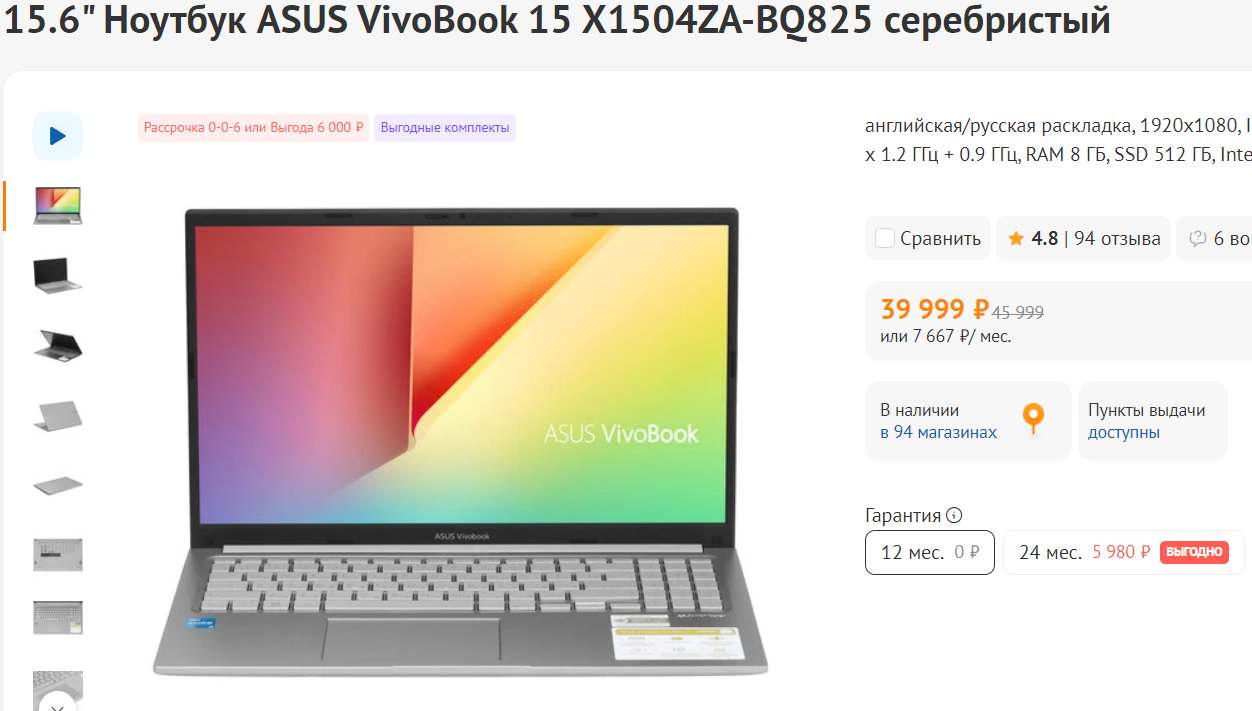 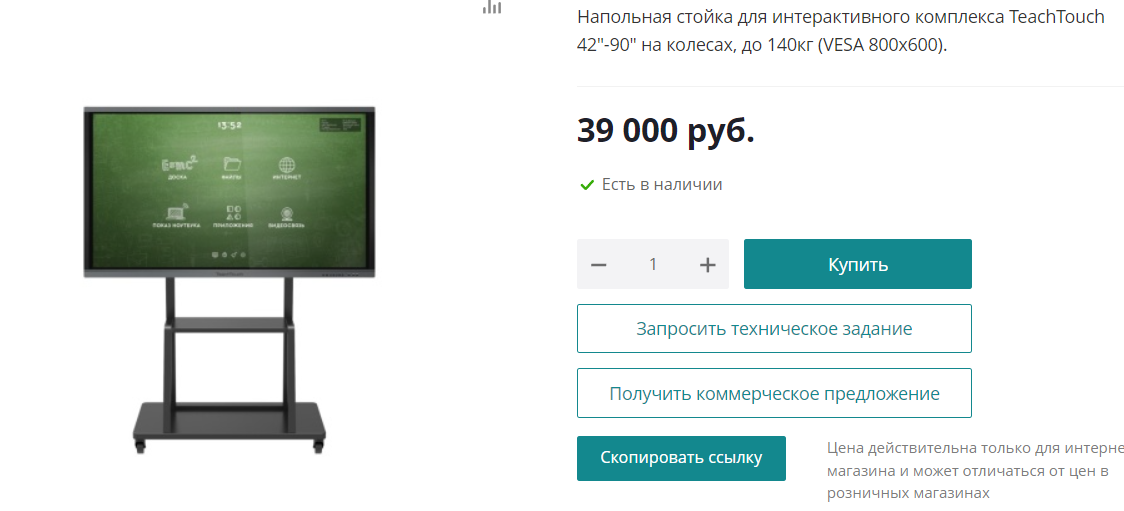 Обоснование цены
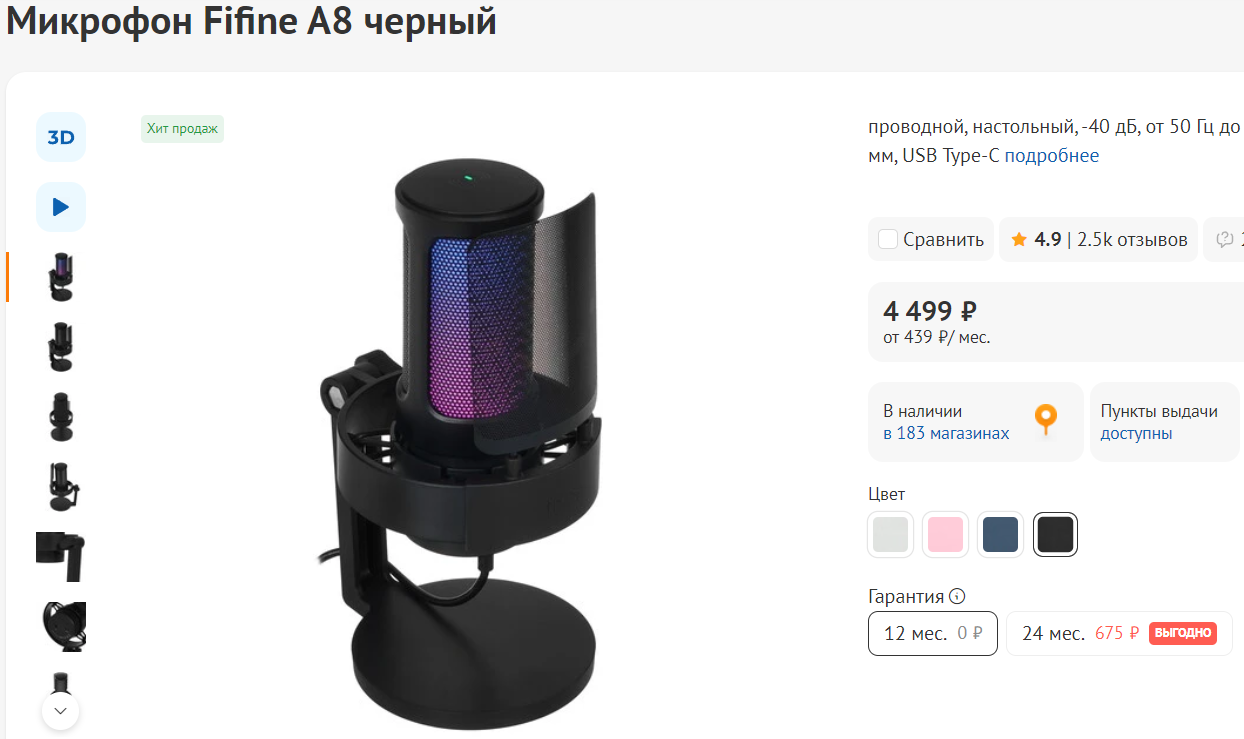 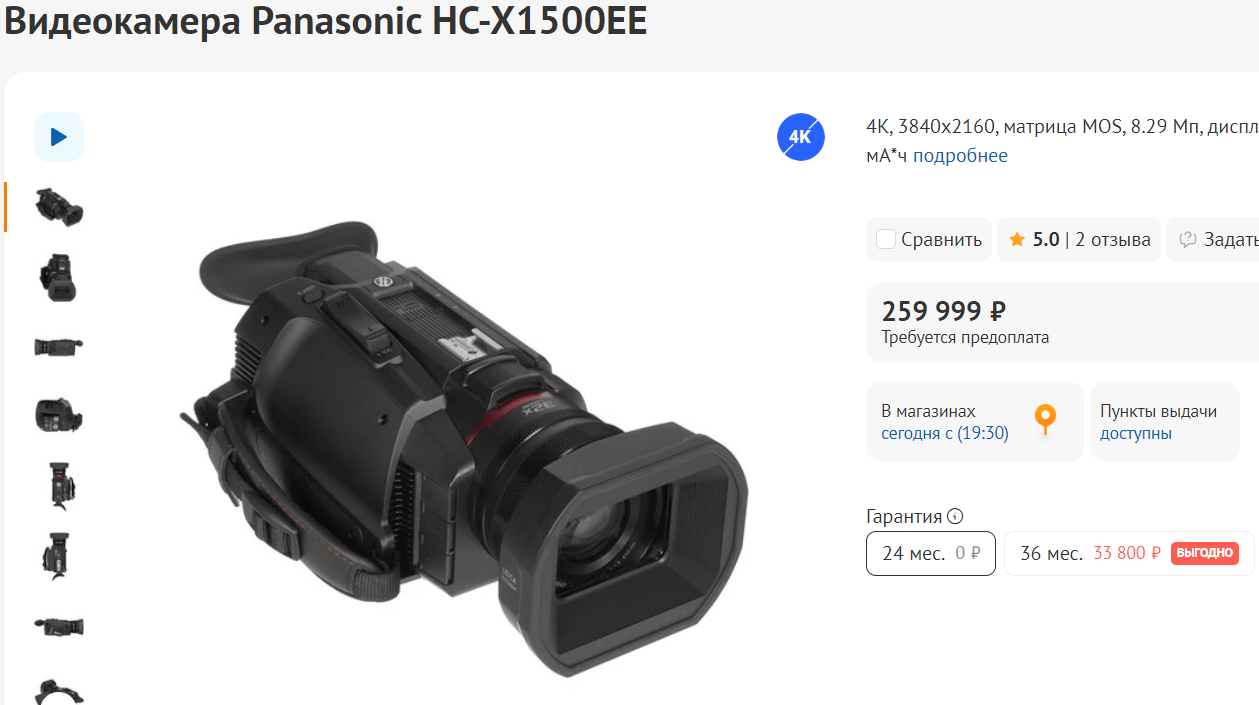 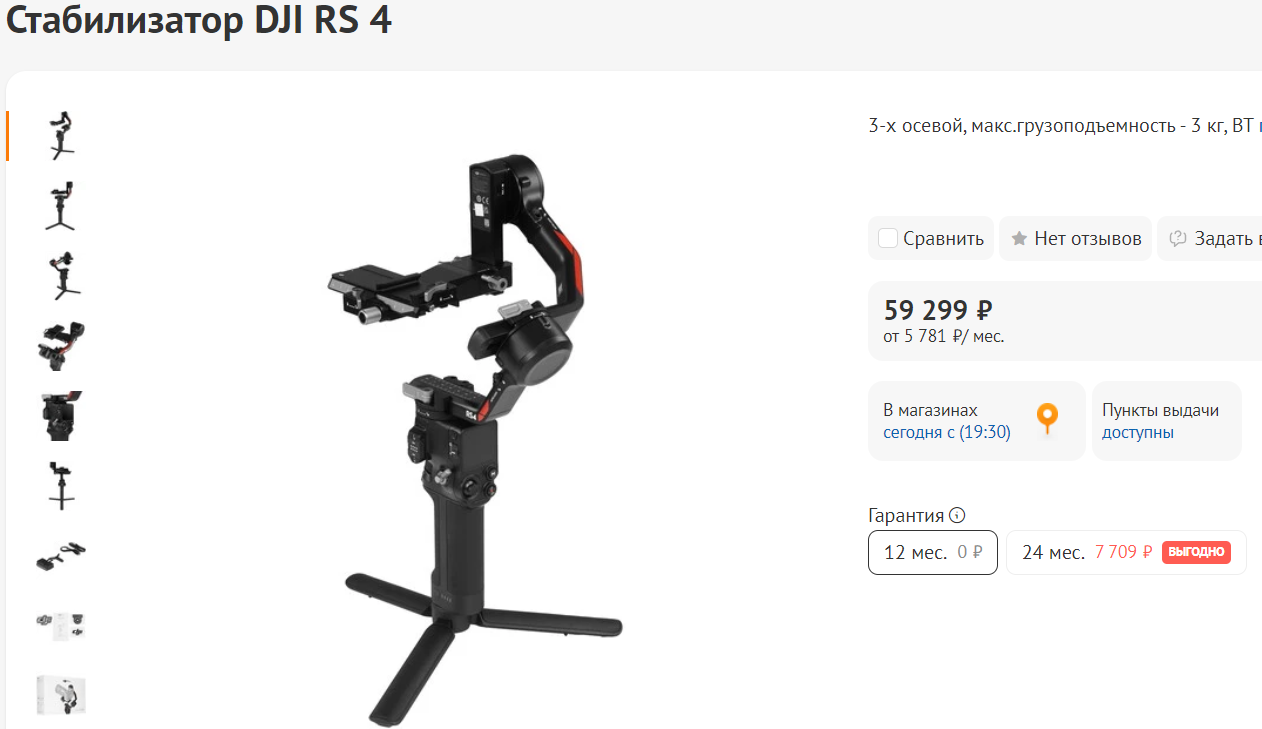 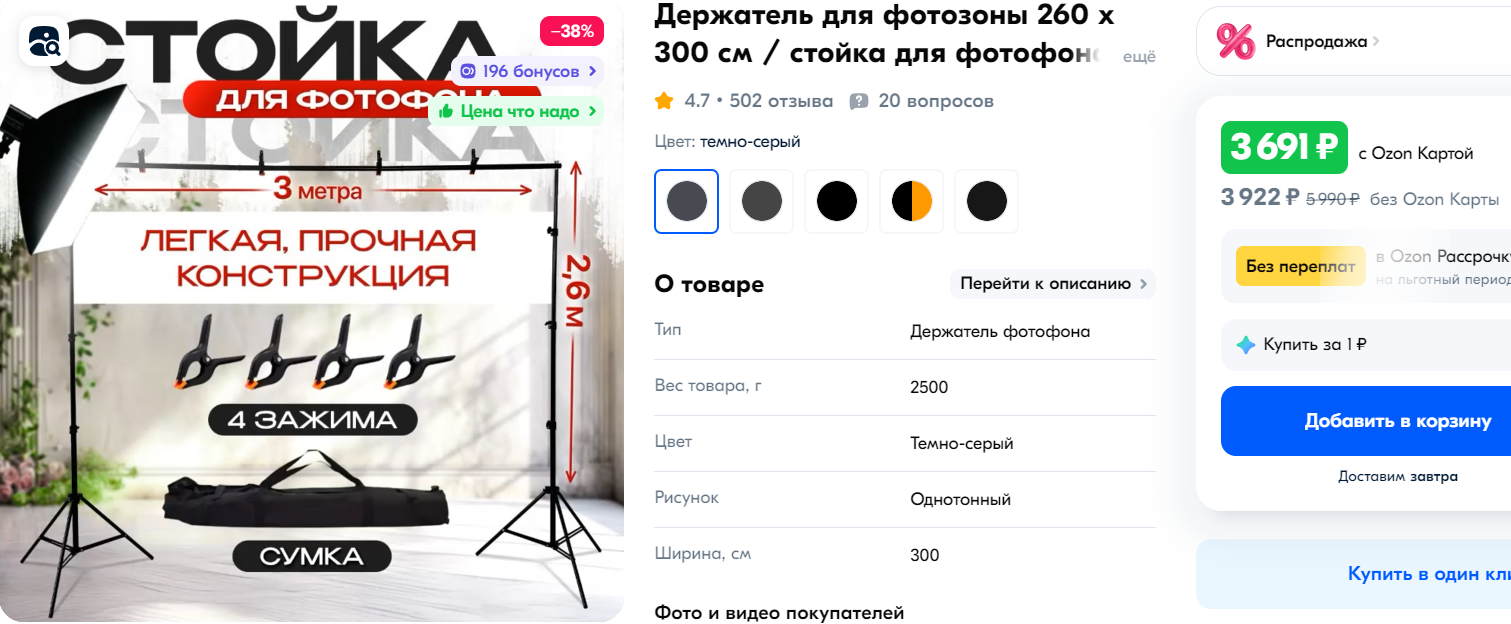 Обоснование цены
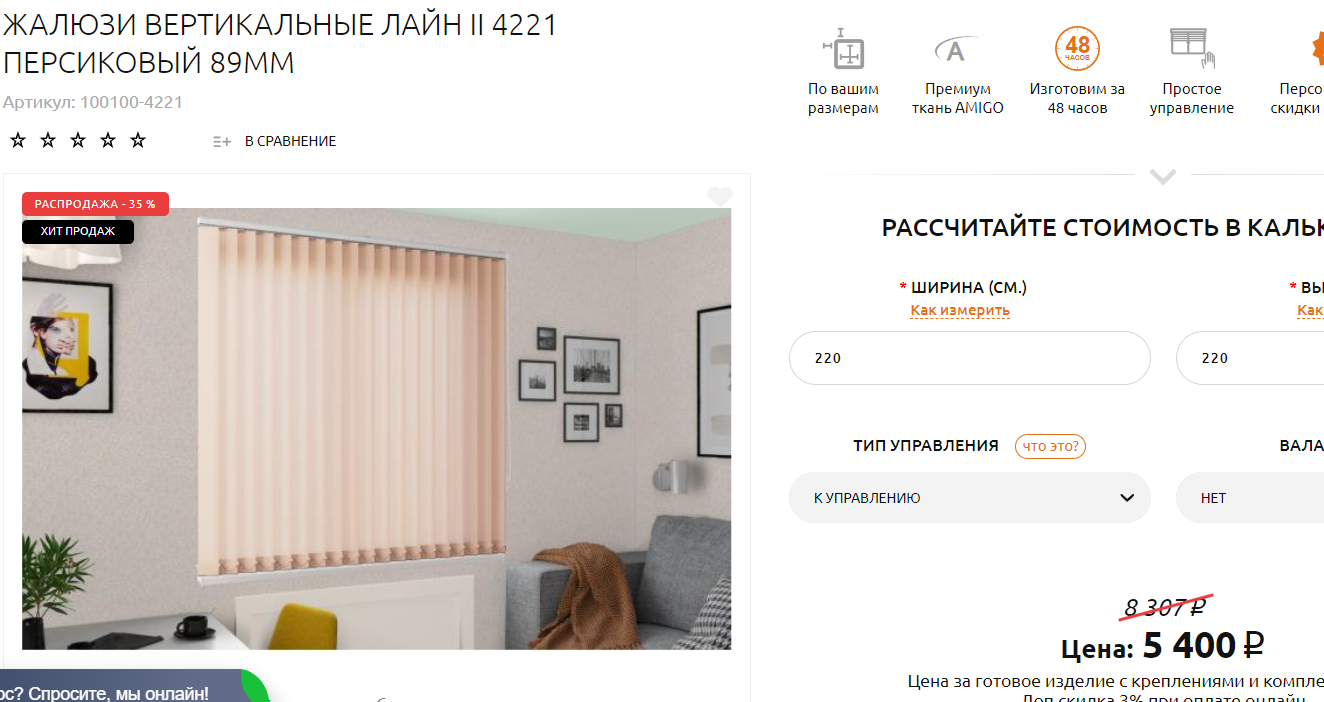 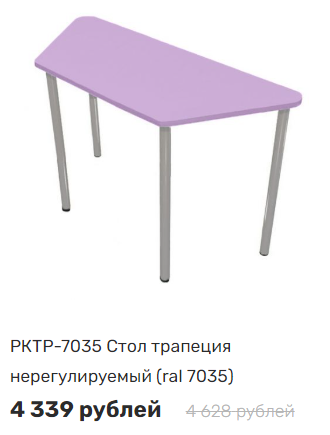 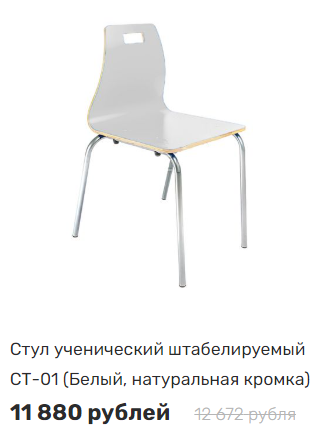 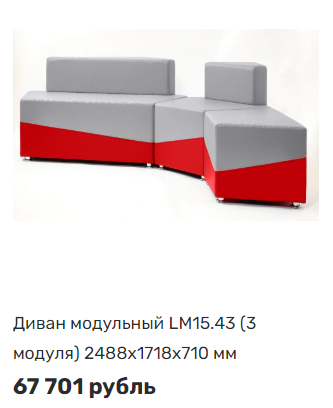 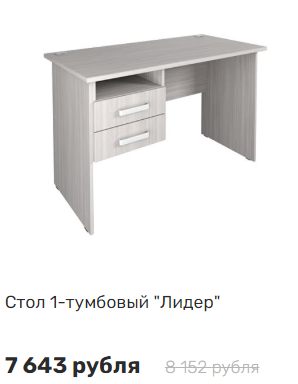 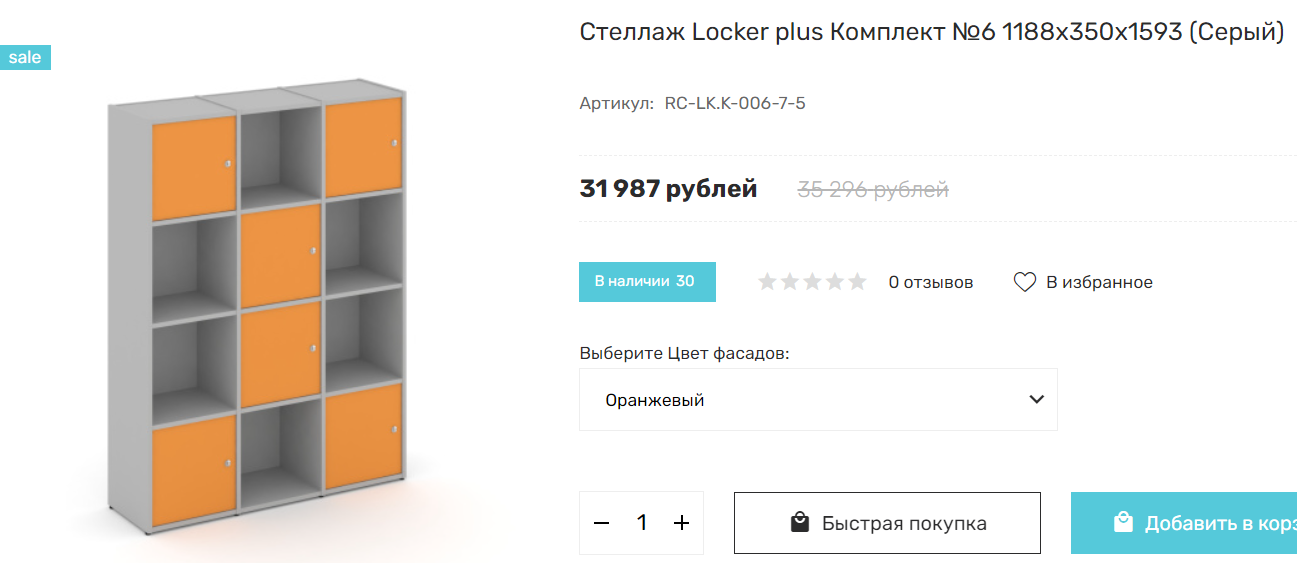 Обоснование цены
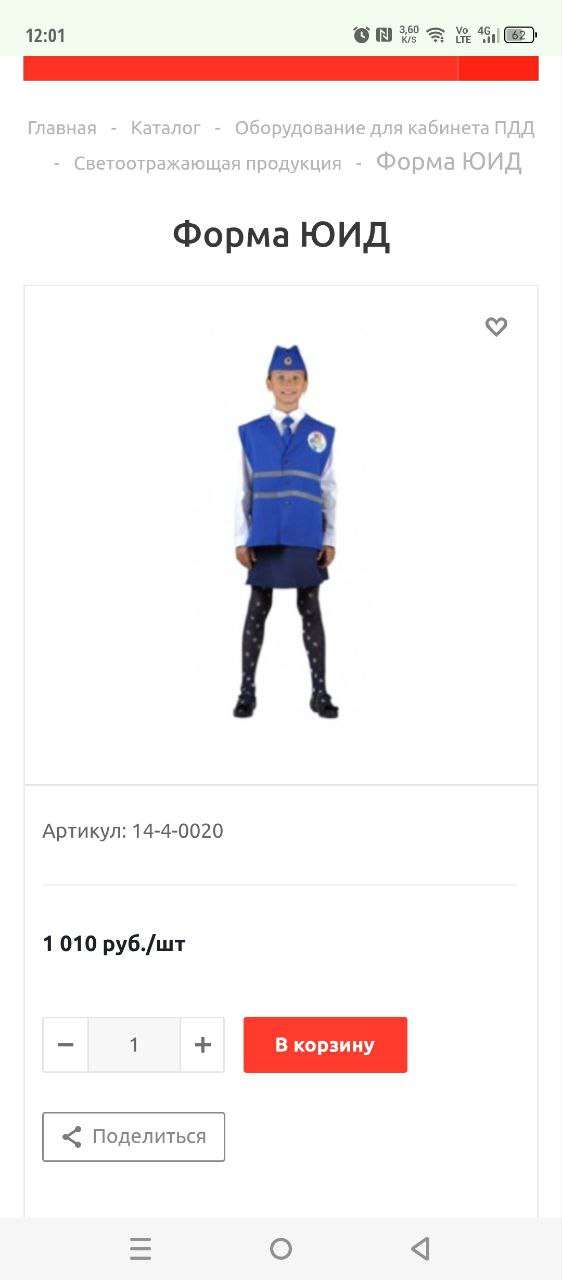 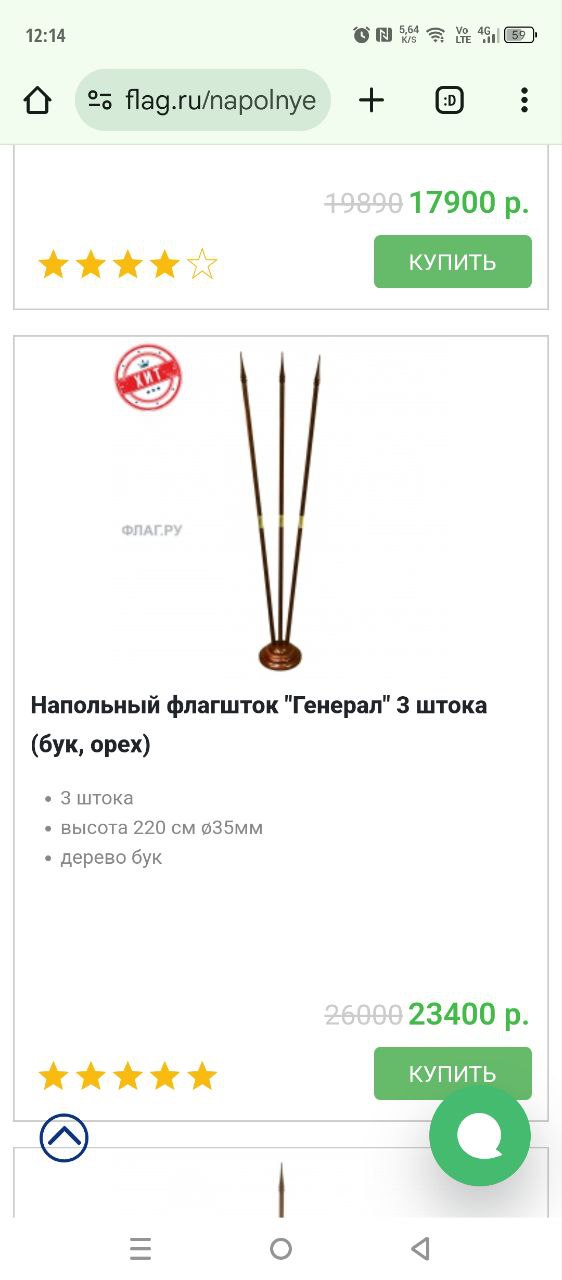 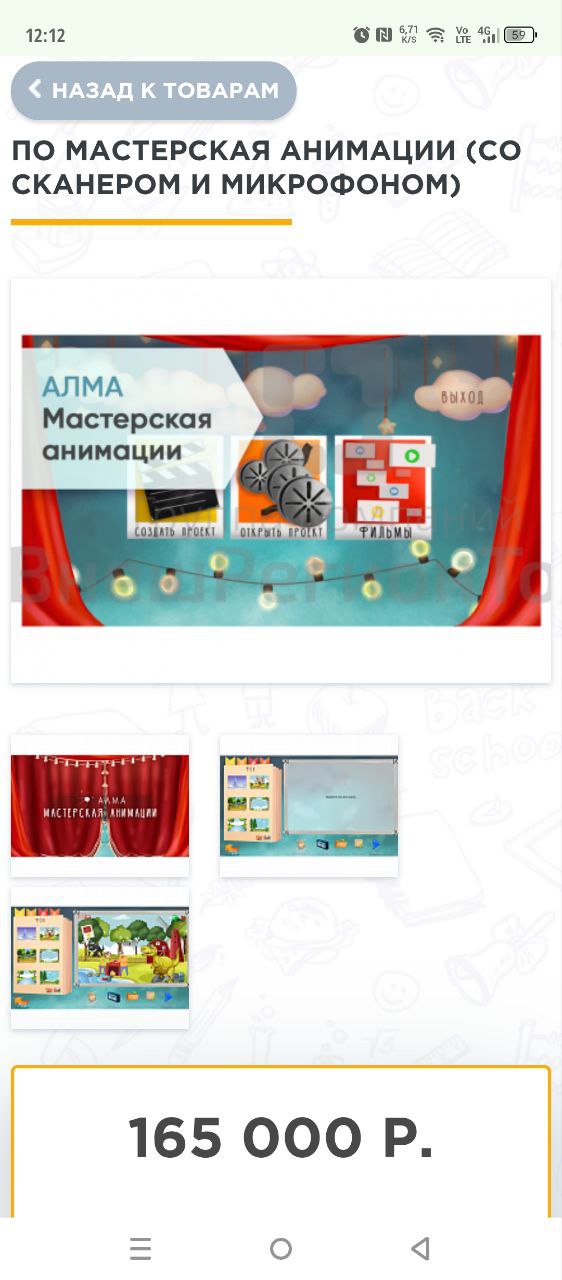 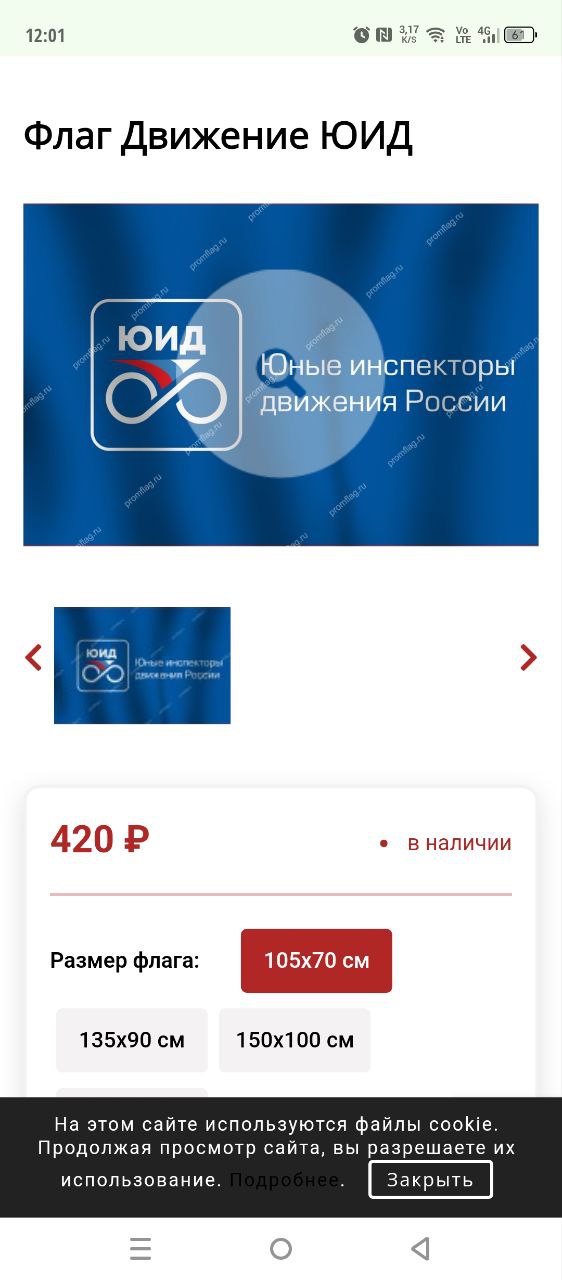 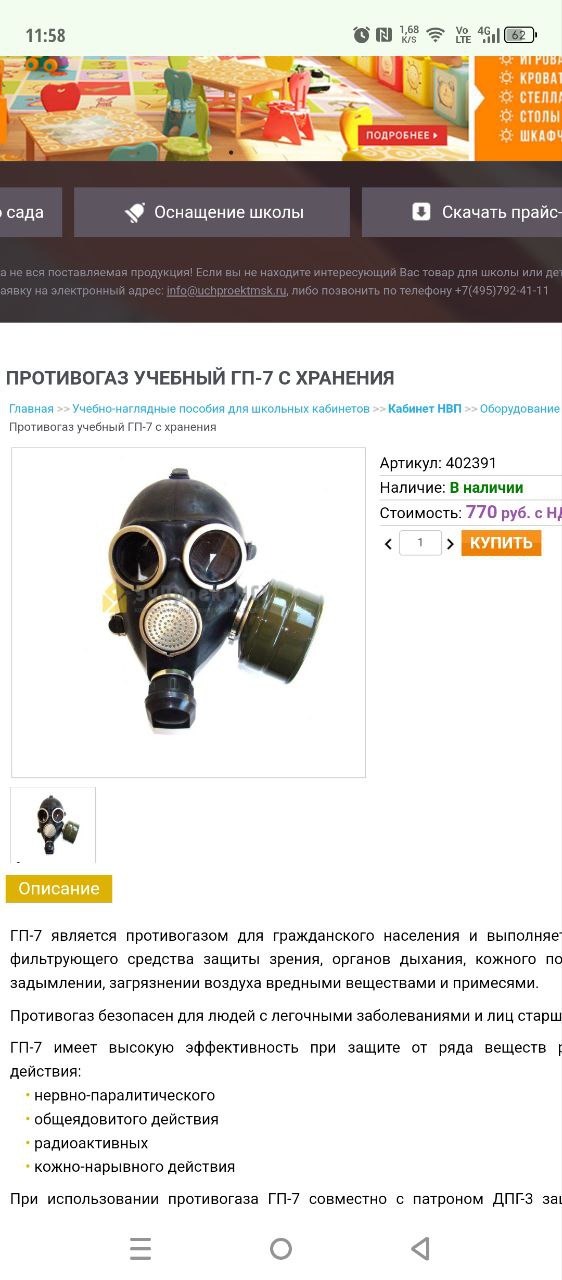 Обоснование цены
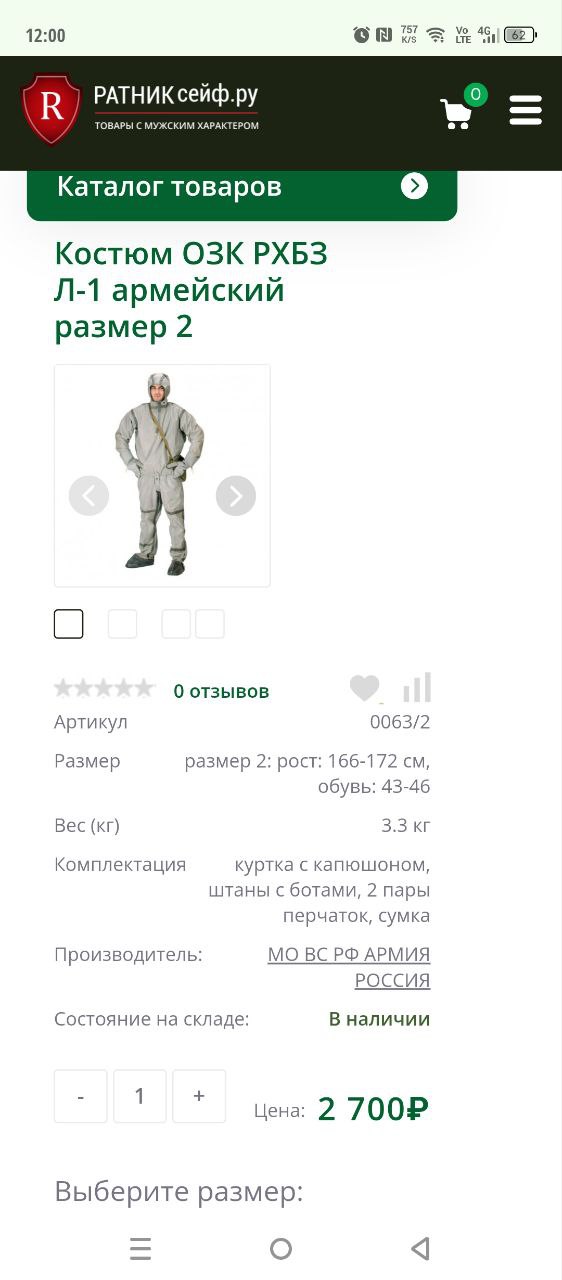 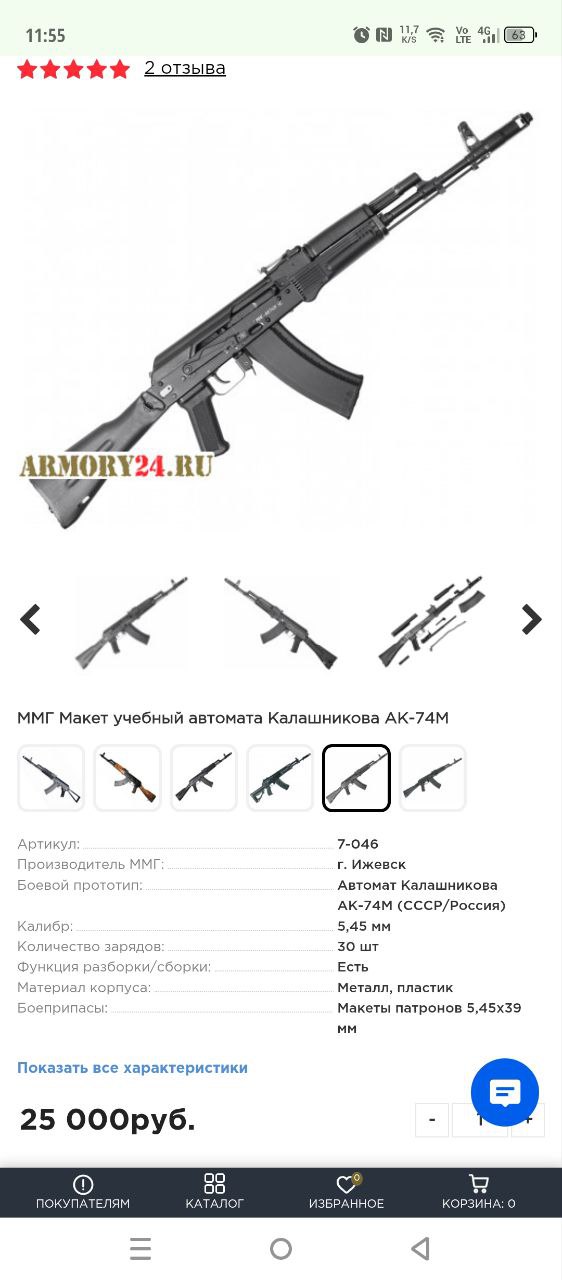 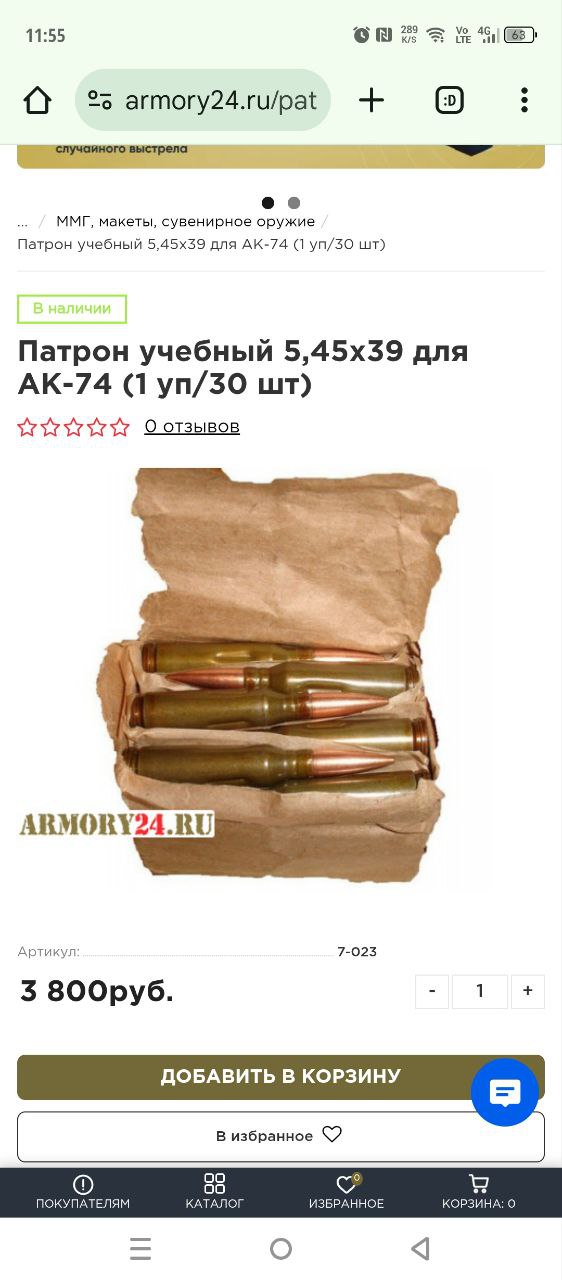 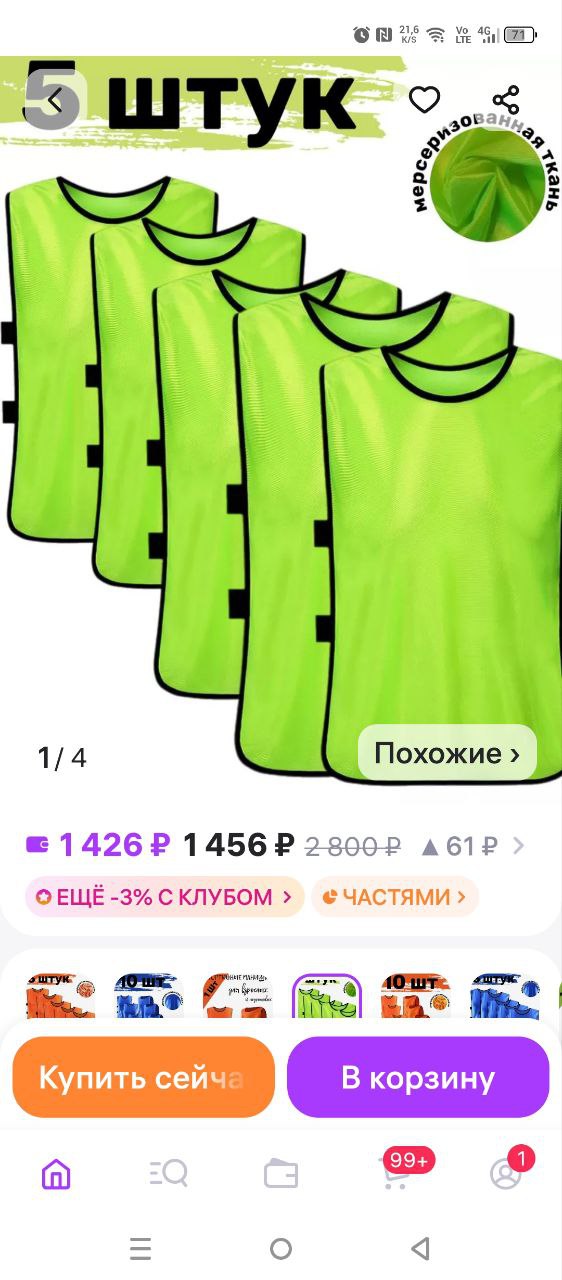 Обоснование цены
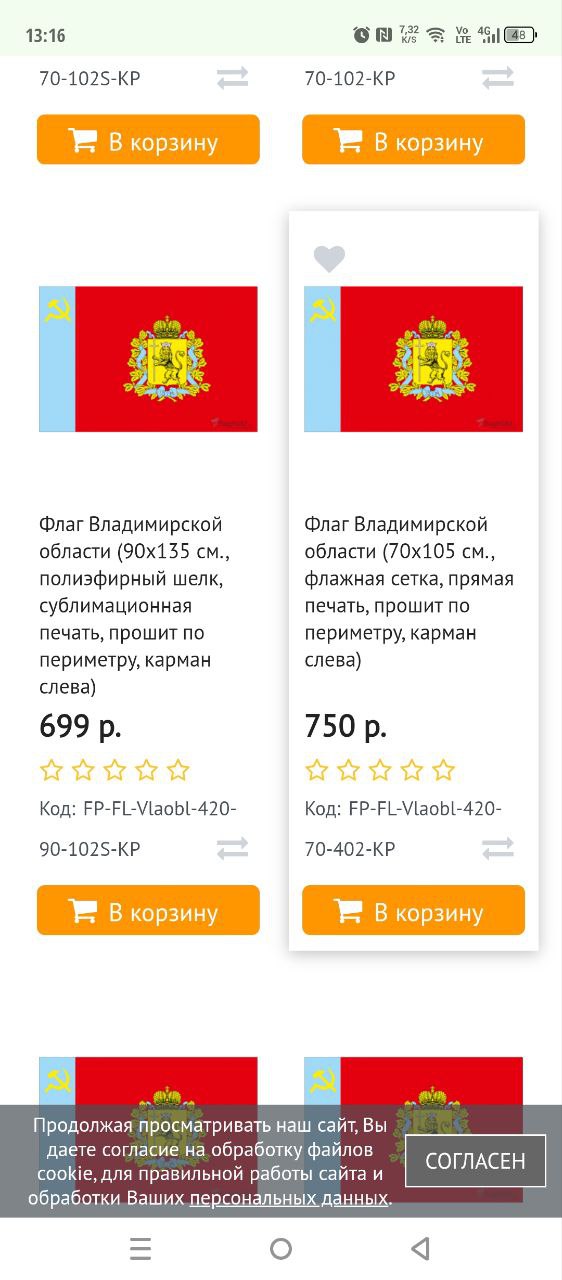 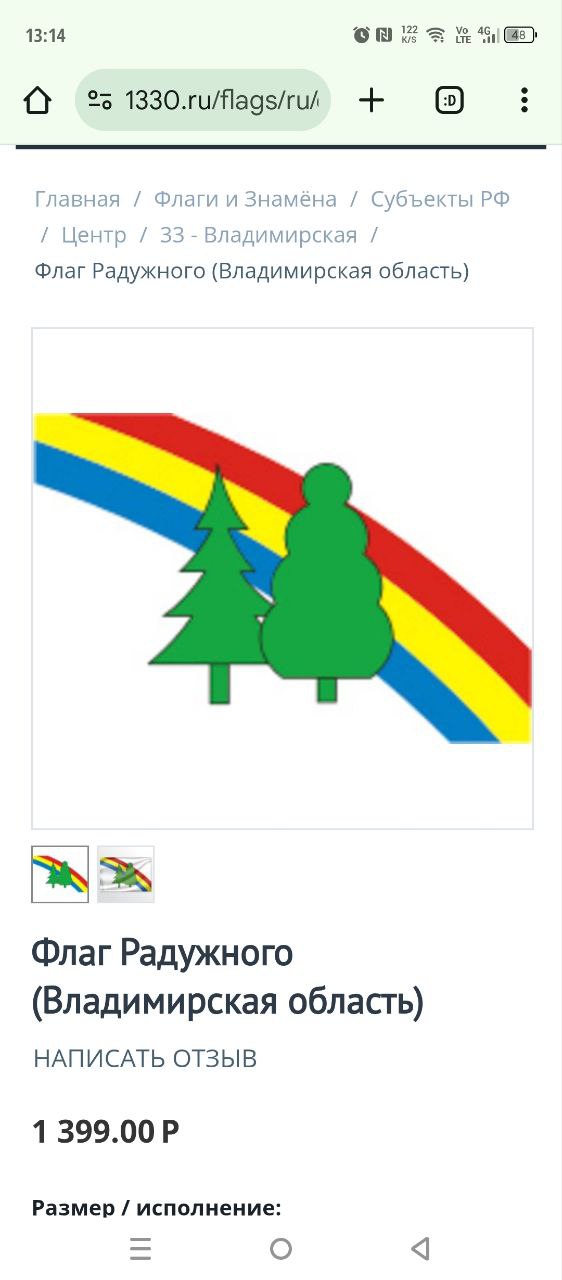 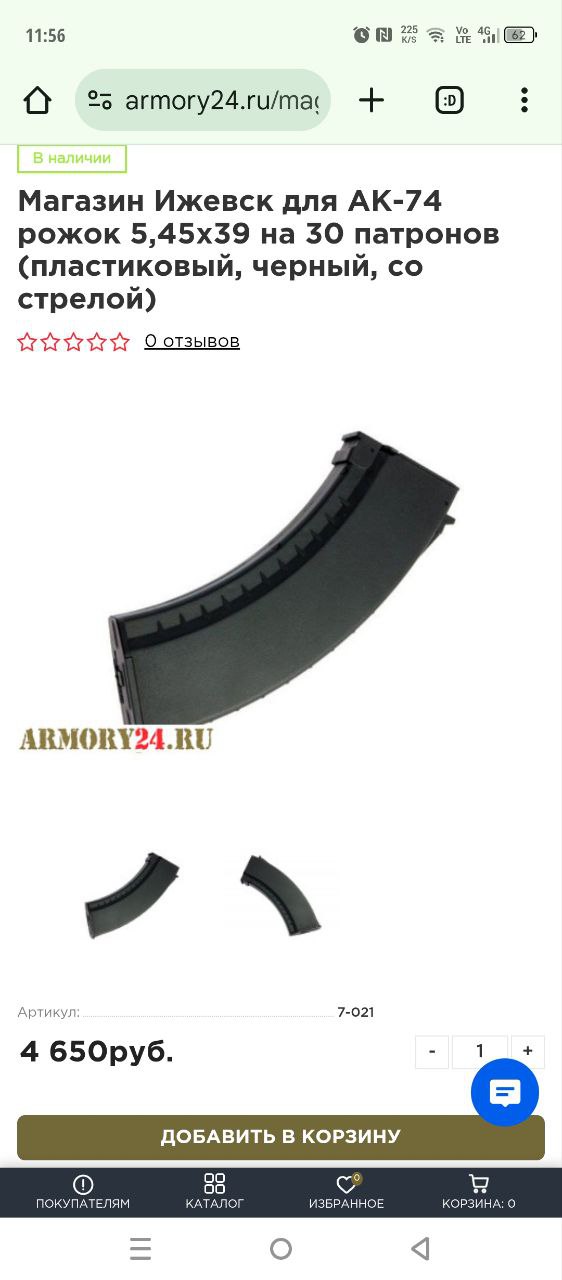 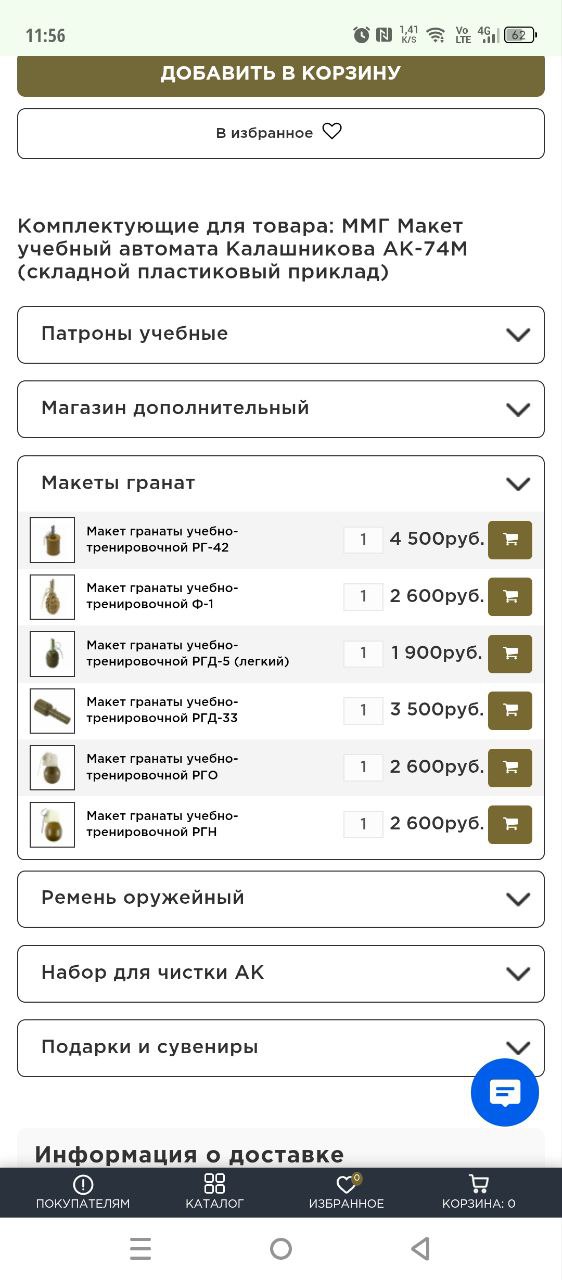 Информация о проведенных мероприятиях, которые продолжат свою реализацию в рамках Центра детских инициатив:
https://vk.com/wall-73299274_4569
https://vk.com/wall-73299274_4822
https://vk.com/wall-73299274_4810
https://vk.com/wall-73299274_4314
https://vk.com/wall-73299274_4242
https://vk.com/wall-73299274_4235
https://vk.com/wall-73299274_4206 
https://vk.com/wall-73299274_4118